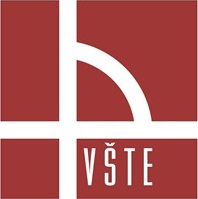 Vysoká škola technická a ekonomická
Ústav technicko-technologický
Optimalizace zimní údržby pozemních komunikací 
ve vybraném městě (obci)
Prezentace k diplomové práci
Autor diplomové práce:	             Bc. Michaela Hovorková
Vedoucí diplomové práce:	             doc. Ing. Rudolf Kampf, Ph.D.
Oponent:                                            prof. Ing. Václav Cempírek, Ph.D.
České Budějovice
2017
Cíl práce
Cílem diplomové práce je, za pomocí metod operačního výzkumu, zpracovat návrh zimní údržby vybraného úseku silnic. Návrhové opatření bude následně vyhodnoceno.
Legislativa
Zákon č. 13/1997 Sb., o pozemních komunikacích ve znění pozdějších předpisů
Vyhláška č. 104/1997 Sb., kterou se provádí zákon o  pozemních komunikacích ve znění pozdějších předpisů
Technologie zimní údržby
Plán zimní údržby
Zimní údržba
Opatření prováděná před zahájením ZÚ
Vlastní zimní údržba
Vyhodnocení zimní údržby
Představení společnosti
Správa a údržba silnic Jihočeského kraje 
Příspěvková organizace
Nemanická 2133/10 České Budějovice
Závod Strakonice
812,601 km silnic
I. třídy 100,434 km
II. třídy 167,961 km
III. třídy 544,206 km
4 střediska
Strakonice
Blatná
Volyně
Vodňany
109 zaměstnanců
Představení vybraného úseku ZÚ
Představení vybraného úseku ZÚ
Úsek je udržován plužením a posypem chemickým materiálem
odstranění sněhu z komunikací 
předsazená sněhová radlice nasazená na sypači
radlice zavěšená za traktor
posyp chemickým rozmrazovacím materiálem
sypačová nástavba SYKO 5H
Optimalizace trasy
Metody operačního výzkumu 
Teorie grafů
Sled, tah, cesta na grafu
Eulerův tah  
Problém čínského pošťáka
Optimalizace trasy
Trasa podle PZÚ
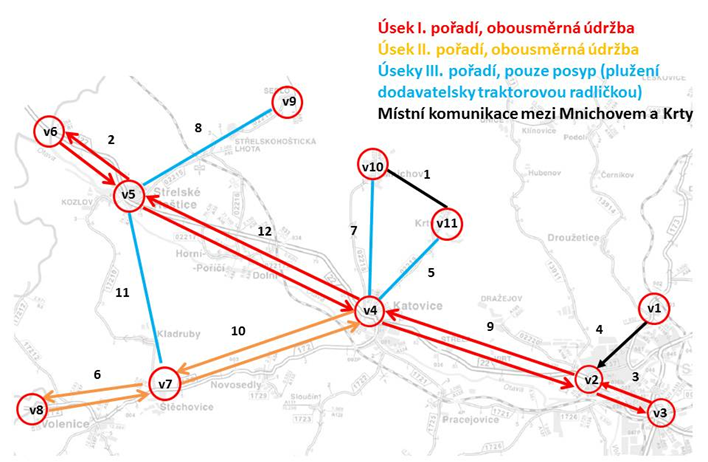 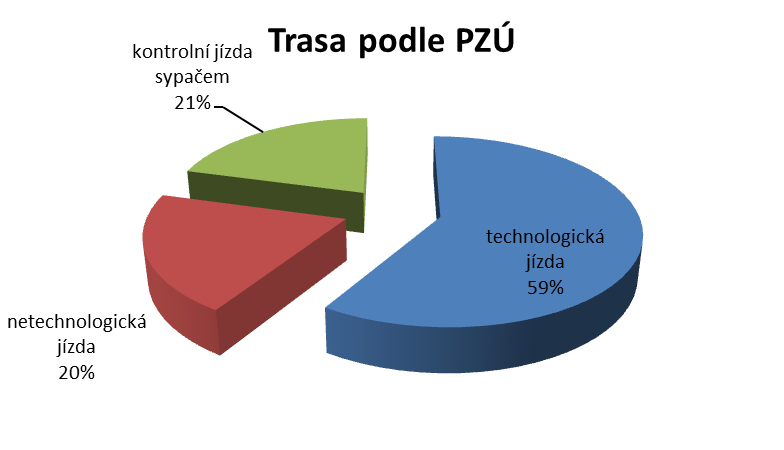 Optimalizace trasy
Varianta A
Varianta B
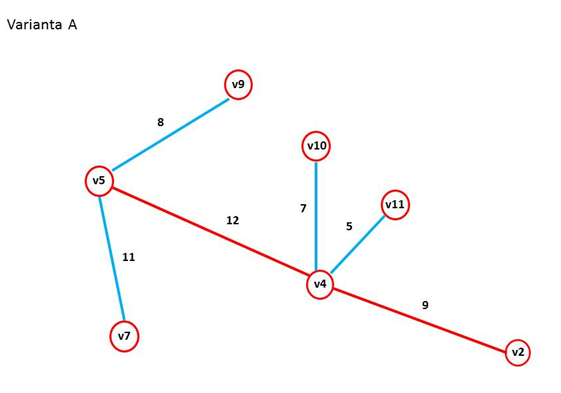 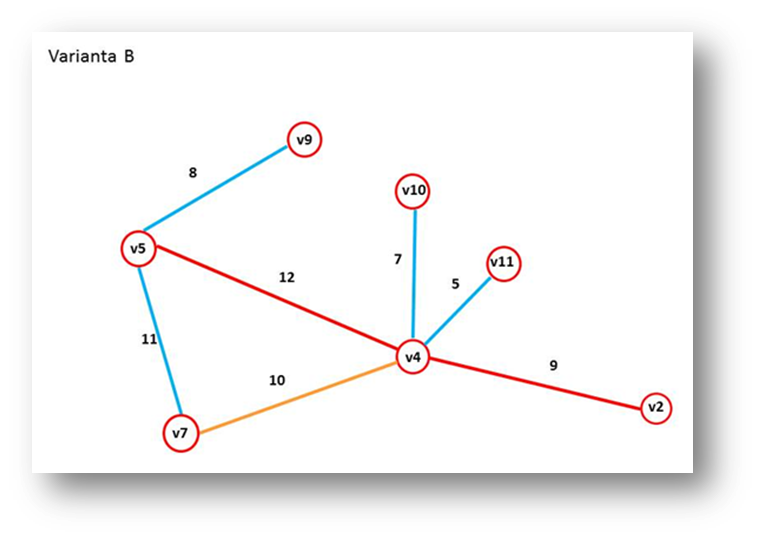 Optimalizace trasy
Varianta C
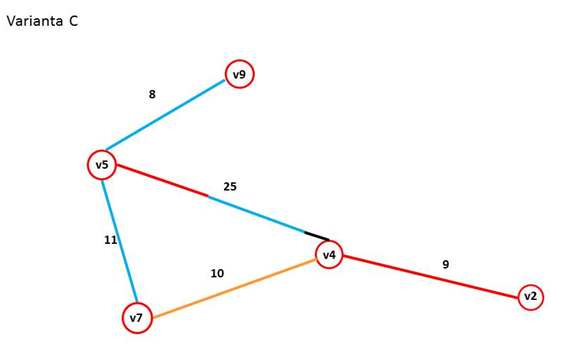 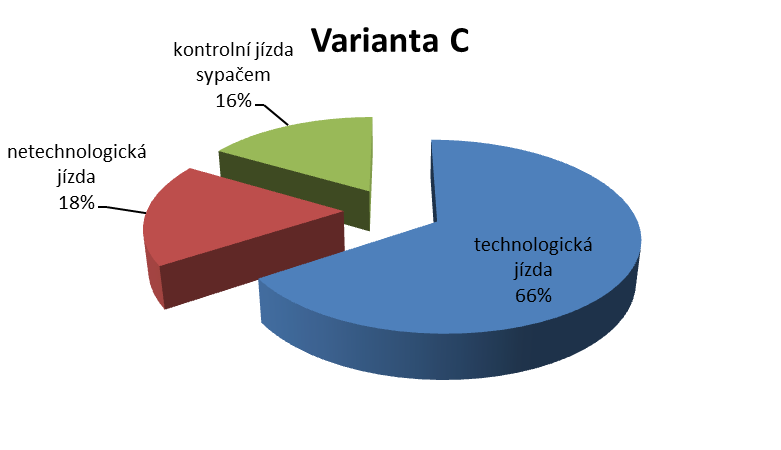 Zhodnocení vybrané varianty
Vybraná varianta C




Zkrácení vzdálenosti o 11 228 m
Zkrácení netechnologické jízdy o 4 736 m
Úspora času 22,46 min
Úspora nákladů 569,26 Kč
Ekonomický přínos zvolené varianty
Úspora nákladů na jednu jízdu












Úspora nákladů na jeden výjezd  10,25 %  
Úspora nákladů na netechnologickou jízdu 21,32 %
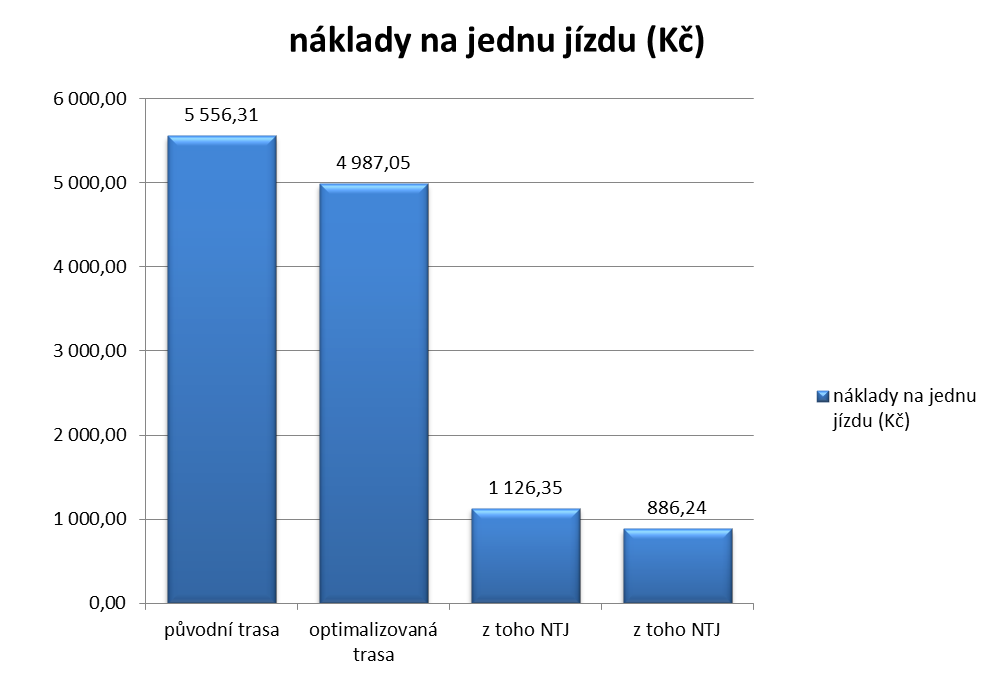 Ekonomický přínos zvolené varianty
Úspora nákladů za průměrnou zimní sezonu







Úspora celkem za sezonu 15 654,64 Kč  
Úspora na NTJ za sezonu 6 603,17 Kč
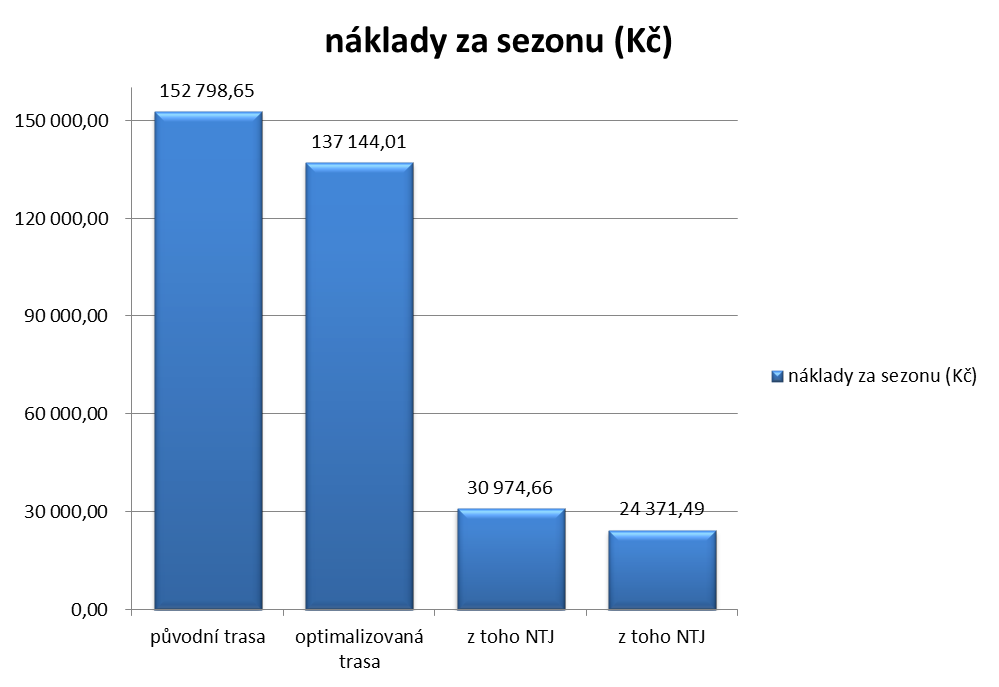 Děkuji za pozornost.
Doplňující otázky vedoucího diplomové práce
Jaké další metody operačního výzkumu, které lze aplikovat na řešení dopravních úloh znáte? Stručně charakterizujte tři, včetně příkladů možné aplikace.
Budou výsledky práce aplikované?
Doplňující otázky oponenta diplomové práce
V čem spočívá technologie Cross Dock?
Je CD bezzásobová technologie?